1
10/29/2021
RD. LD. FRANK AYIMADU 
(ONCOLOGY DIETITIAN)
DIETARY TIPS FOR THYROID HEALTH AND MANAGEMENT OF THYROID DISORDERS.
2
10/29/2021
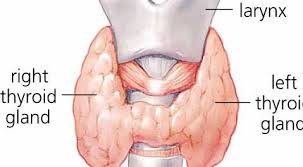 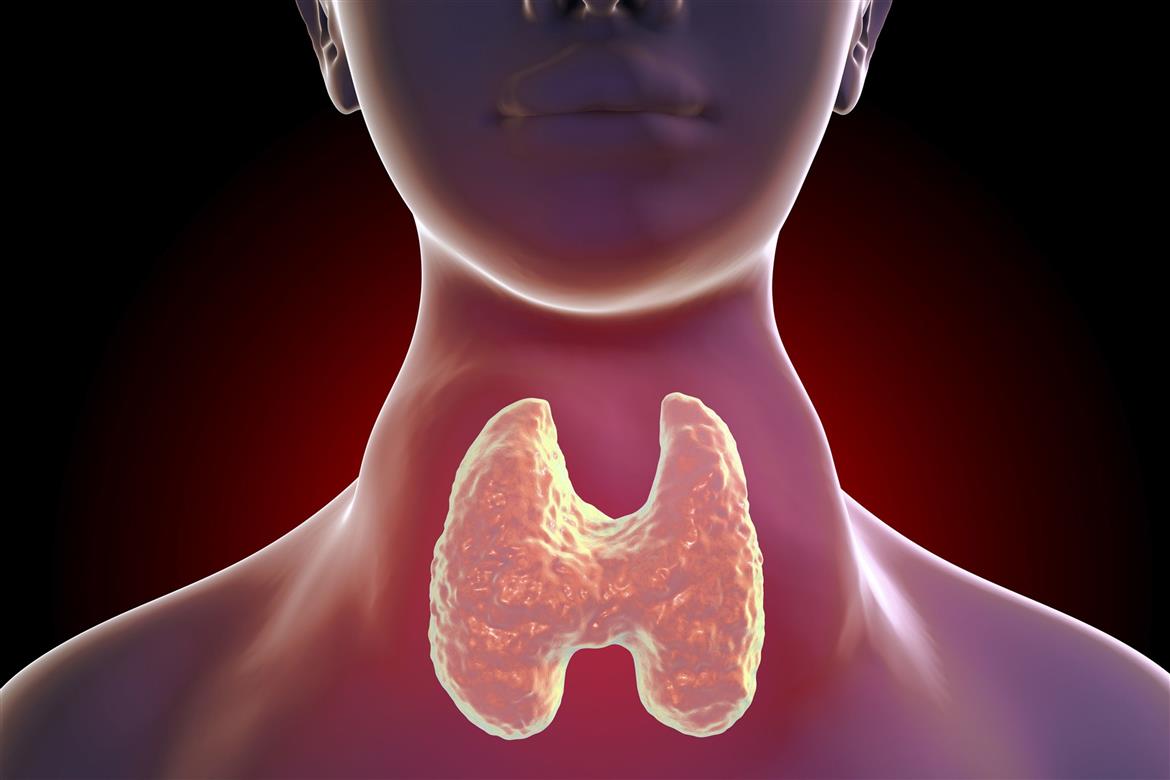 THE THYROID GLAND
3
10/29/2021
Functions of the thyroid gland
4
10/29/2021
The thyroid Produces hormones  called the T3 and T4 using two components

Iodine ( Trace element)



Tyrosine ( an amino acid)
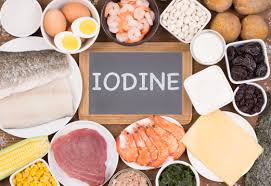 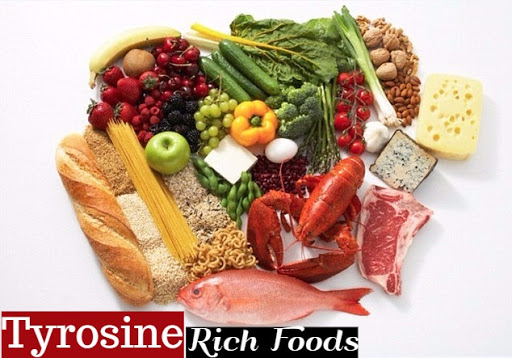 THYROID hormones
5
10/29/2021
HYPOTHYROIDISM ( UNDERACTIVE THYROID)
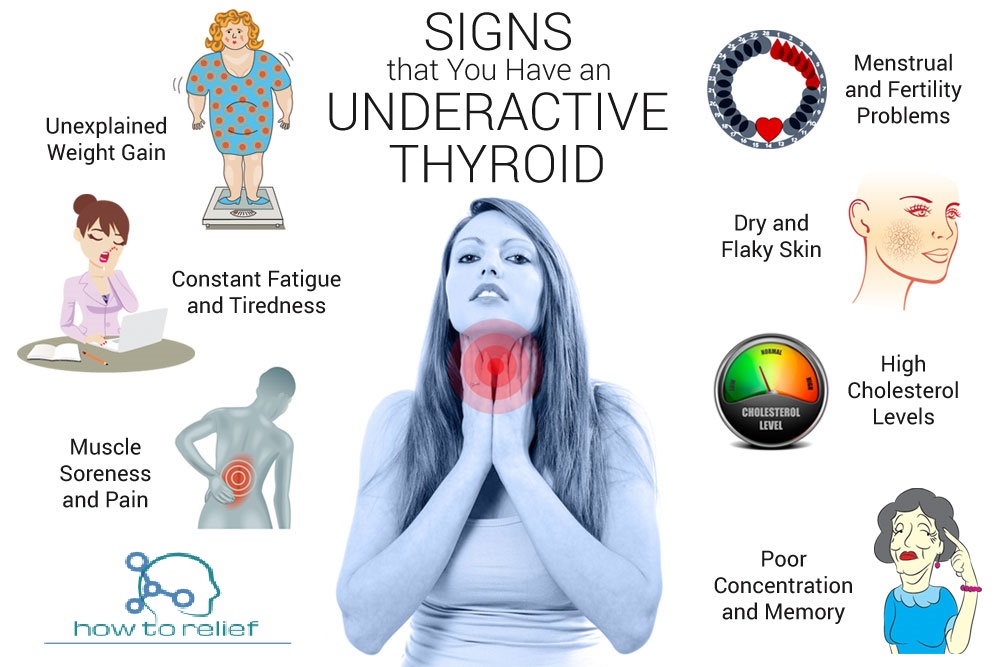 Insufficient thyroid hormone
IMPAIRED THYROID FUNCTION
6
10/29/2021
[Speaker Notes: Primary hypothyroidism Iodine deficiency- most common cause worldwide Congenital Autoimmune mediated Hashimoto’s thyroiditis- B lymphocytes invade thyroid Iatrogenic- post-thyroidectomy or radio-iodine treatment Drug-induced – Anti-thyroid, lithium, amiodarone Severe infection Trauma to thyroid/pituitary/hypothalamus Pituitary tumour]
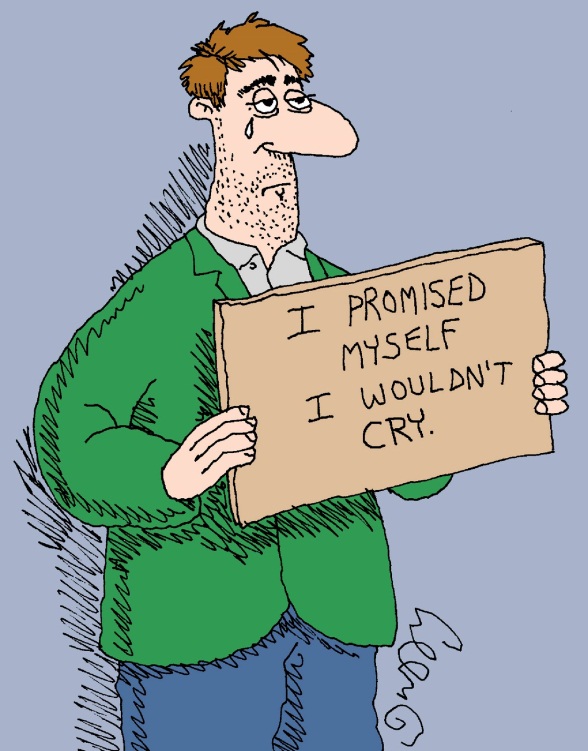 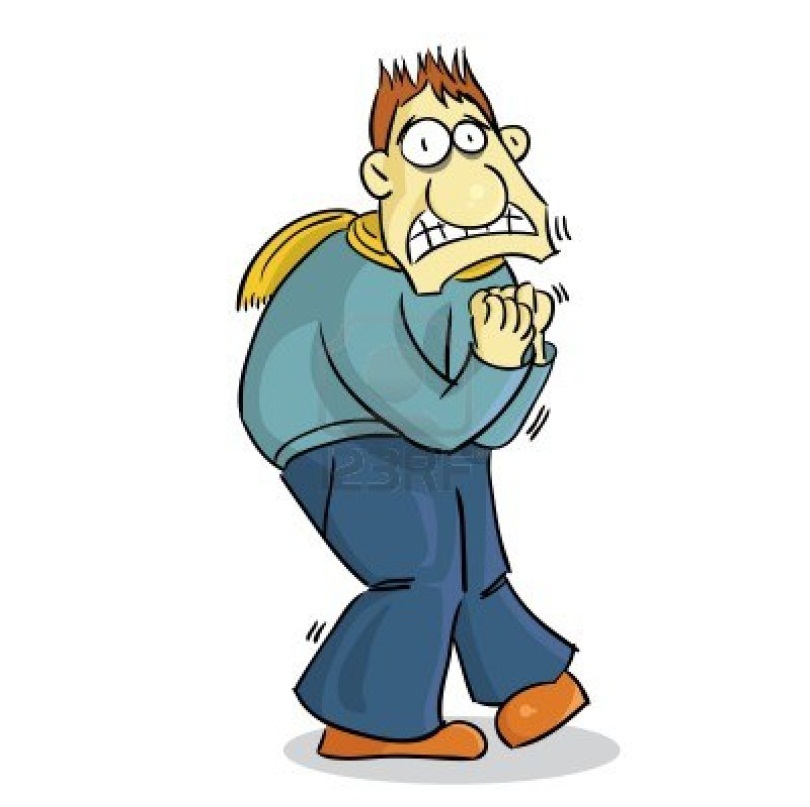 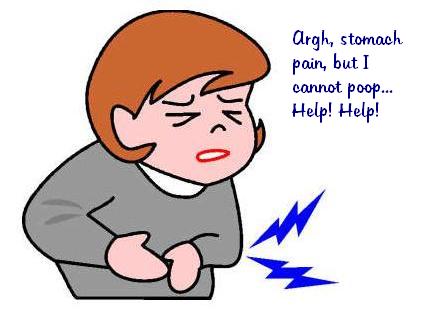 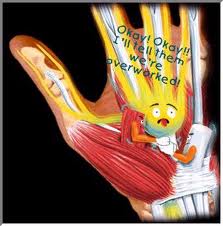 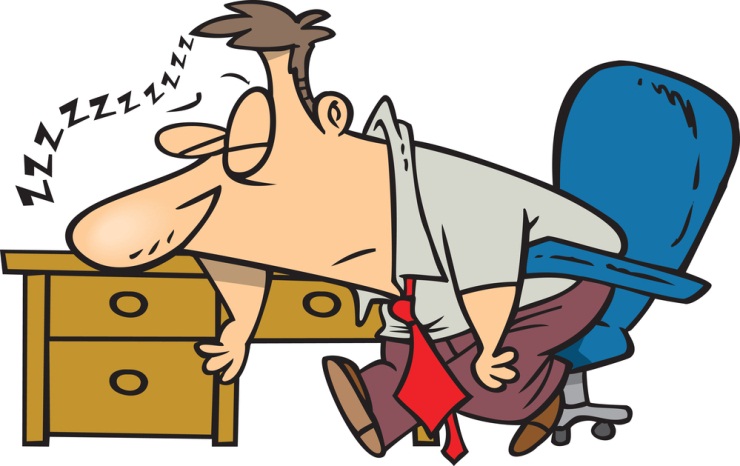 SYMPTOMS OF HYPOTHYROIDISM
7
10/29/2021
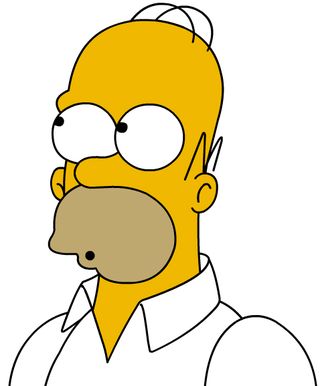 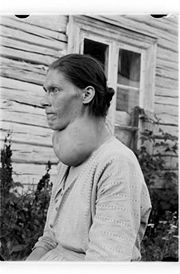 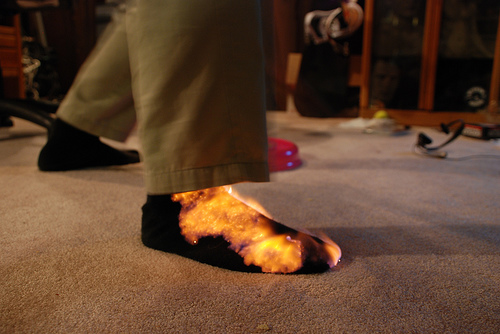 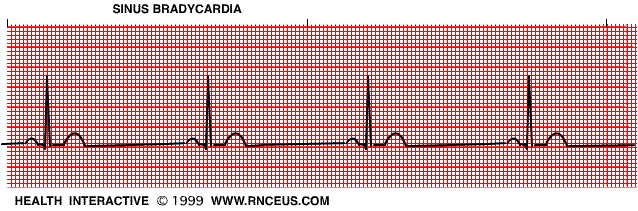 SYMPTOMS of hypothyroidism
8
10/29/2021
Fatigue                                                      
Intolerance to cold 
Constipation
Dry skin
Weight Gain
Puffy face
Hoarseness
Muscle weakness
SYMPTOMS OF UNDERACTIVE THYROID
9
10/29/2021
Elevated blood cholesterol
Pain/ swelling of Joints
Heavier than normal Menses/ irregular periods
Thinning of hair
Slowed heart rate
Depression
Impaired Memory
Goiter  ( enlarged thyroid gland )
SYMPTOMS OF UNDERACTIVE THYROID
10
10/29/2021
Changing the diet cannot cure hypothyroidism, but the diet plays three main roles in managing the condition:
Foods that contain certain nutrients, such as IODINE, SELENIUM and ZINC, can help maintain healthy thyroid function.

Some foods may negatively impact thyroid function and worsen symptoms of hypothyroidism.

Some foods supplements can interfere with how well the body absorbs thyroid replacement medicine, so limiting these foods can also help.
DIETARY TIPS
11
10/29/2021
Milk 
Iodized salt***
Seawater fish 
Sea weed 
Whole egg ( with yolk)
IODINE
12
10/29/2021
Nuts ( Peanuts, Cashew nuts, almonds, Brazil nuts )
Tuna
Shrimps
Egg
Whole wheat bread
oatmeal
SELENIUM
13
10/29/2021
Oysters
Crabs
Legumes ( beans, lentils)
Seeds ( pumpkin, sesame, chia, flaxseeds)
ZINC
14
10/29/2021
Broccoli
Cauliflower
Cabbages
Radish
Kale
Turnips
Brussel sprouts
GOITROGENS
15
10/29/2021
Soymilk
Soy sauce
Tofu
Miso
Edamame
Soy based products
SOY
16
10/29/2021
Wheat
Ryre
Barley
GLUTEN
17
10/29/2021
Fast foods 
Cakes 
Hot dogs
Pizza
Soft drinks
PROCESSED FOODS
18
10/29/2021
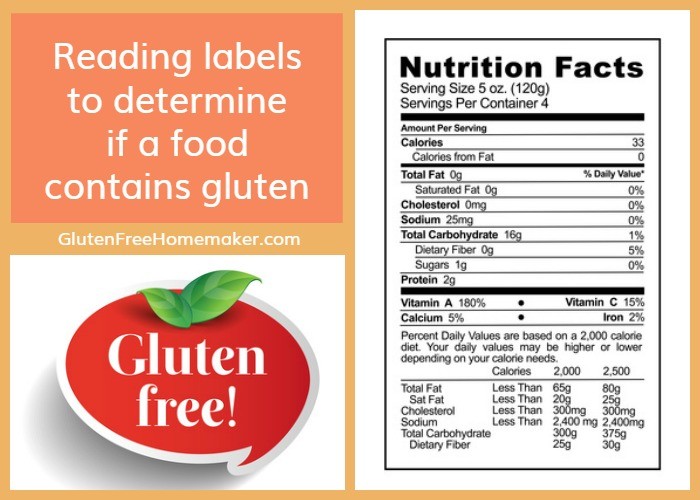 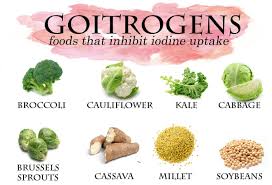 Dietary tips
19
10/29/2021
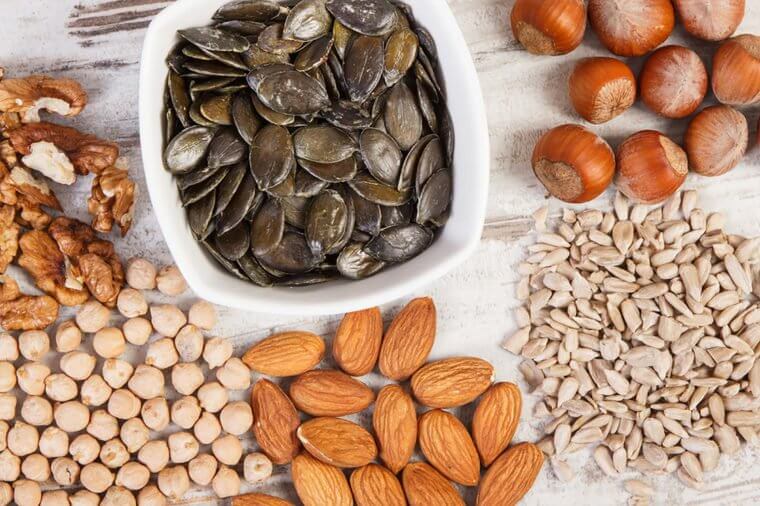 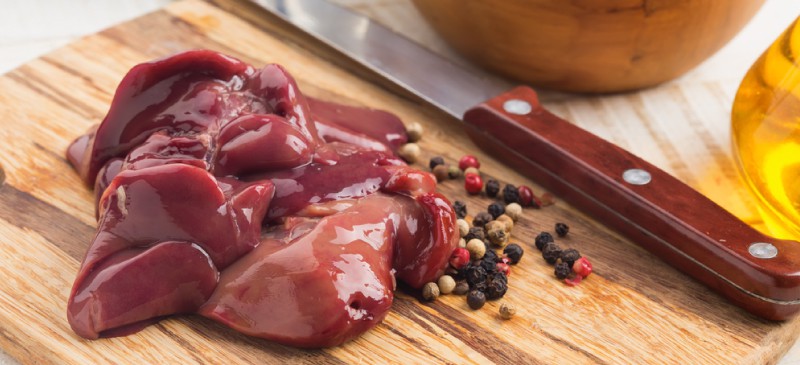 Dietary tips – selenium, zinc, iron
20
10/29/2021
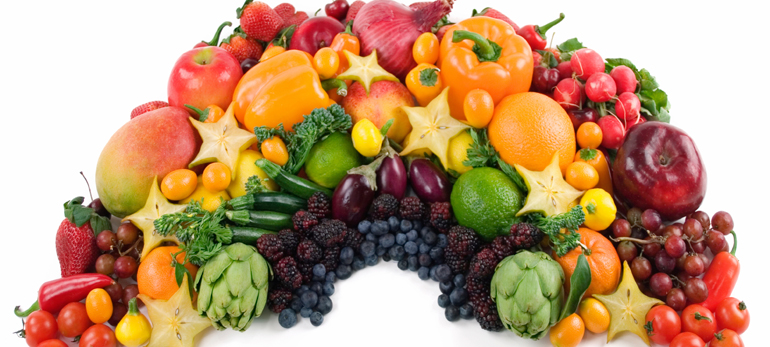 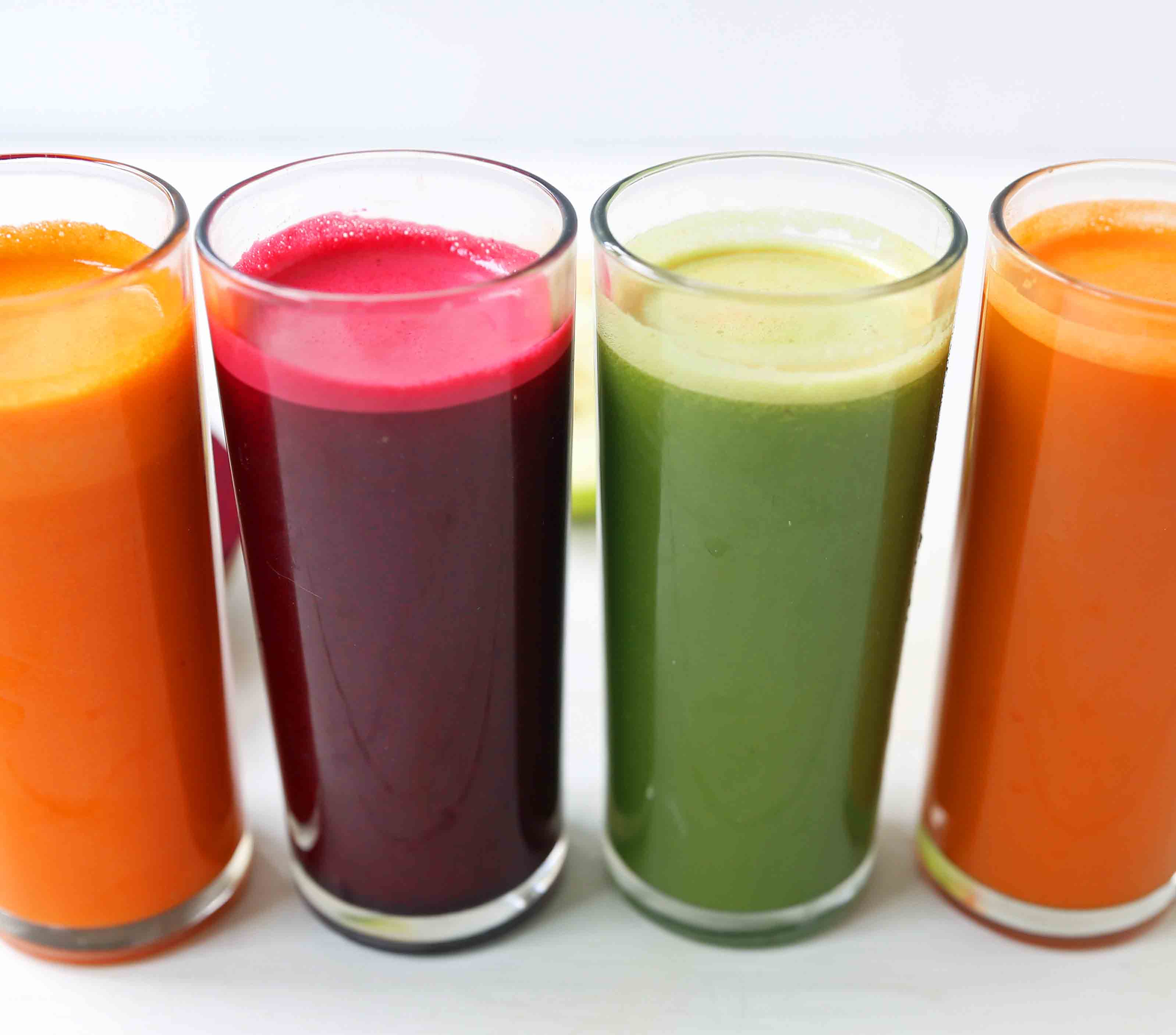 Dietary tips – antioxidants
21
10/29/2021
Overproduction of the thyroid hormones
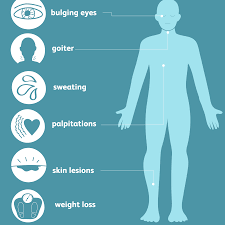 HYPERTHYROIDISM
22
10/29/2021
[Speaker Notes: Autoimmune
Graves Disease (76%)
F>M, age 20-40
IgG auto antibodies bind TSH receptors    T3 & T4
Leads to gland hyper function
Toxic adenoma and toxic multinodular goitre
Viral Thyroiditis (de Quervain’s)
Fever and    ESR- self limiting
Exogenous Iodine
Neonatal thyrotoxicosis
Drugs- Amiodarone
TSH secreting pituitary adenoma (rare)
HCG producing tumour]
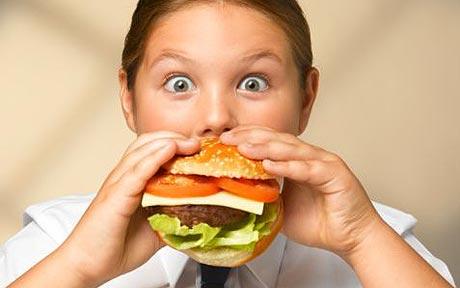 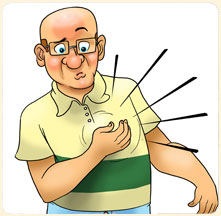 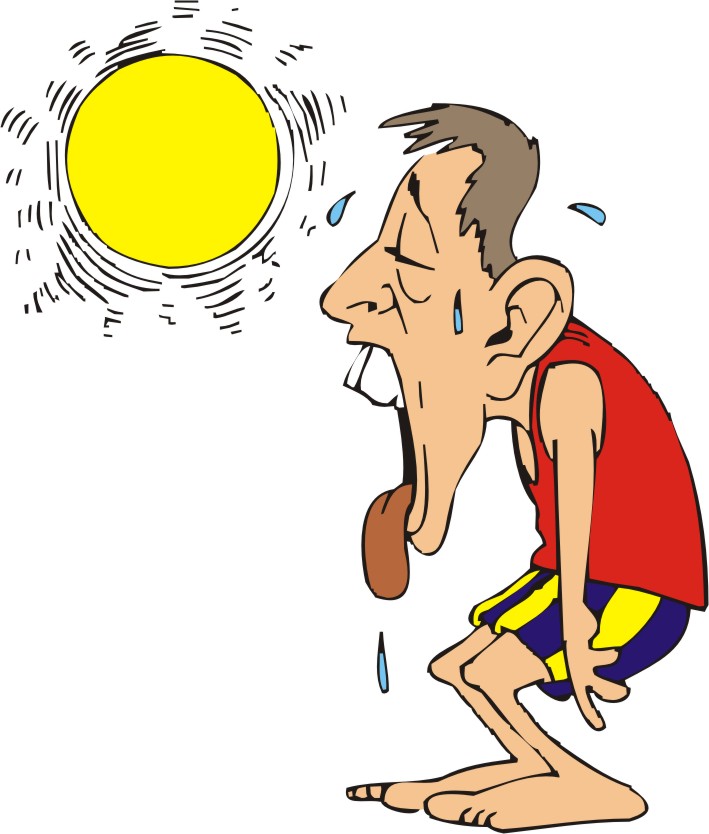 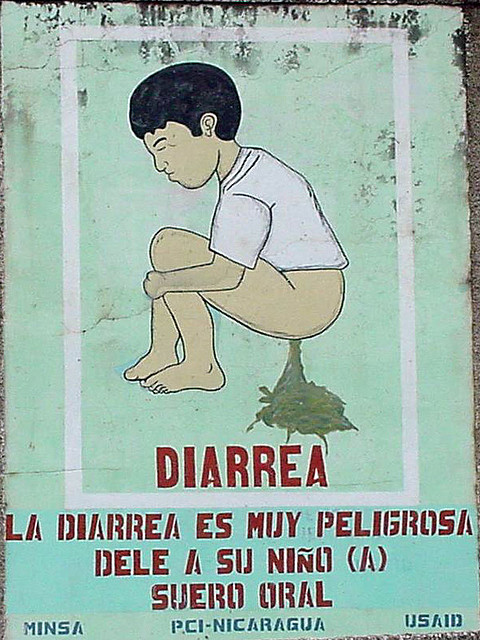 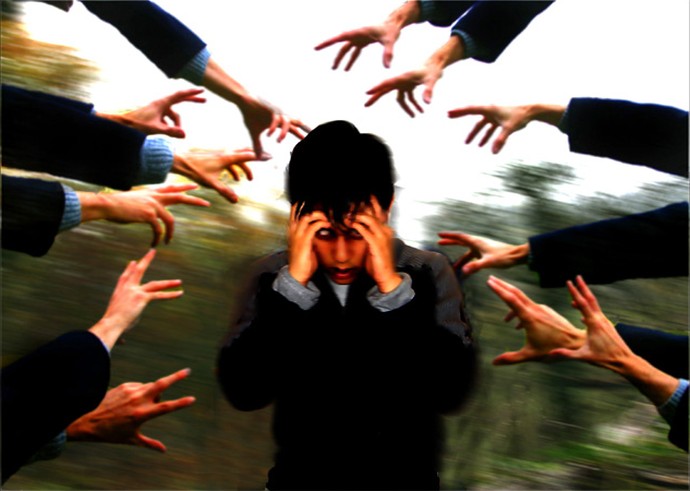 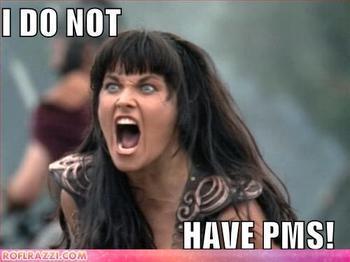 SYMPTOMS of hyperthyroidism
23
10/29/2021
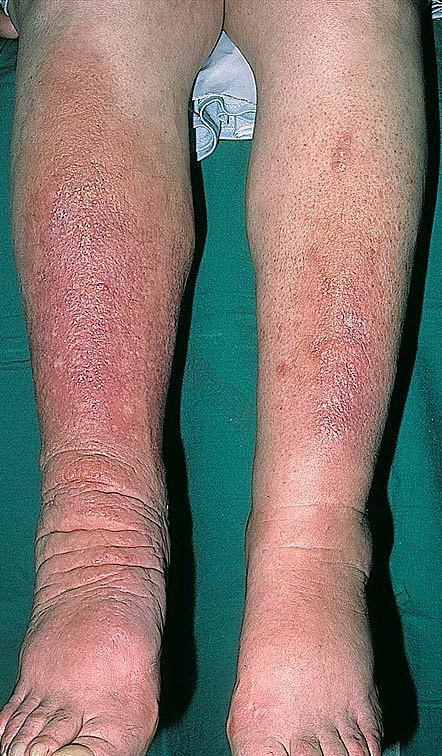 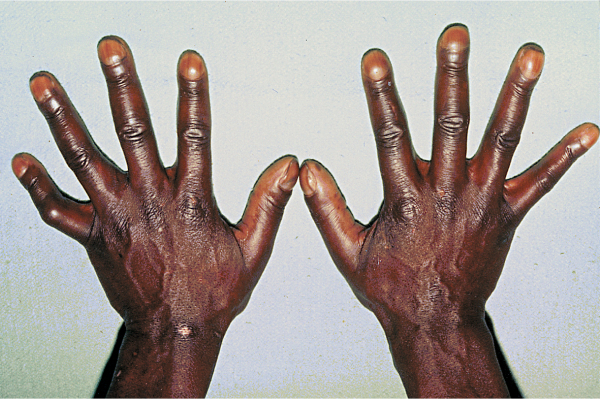 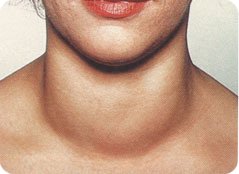 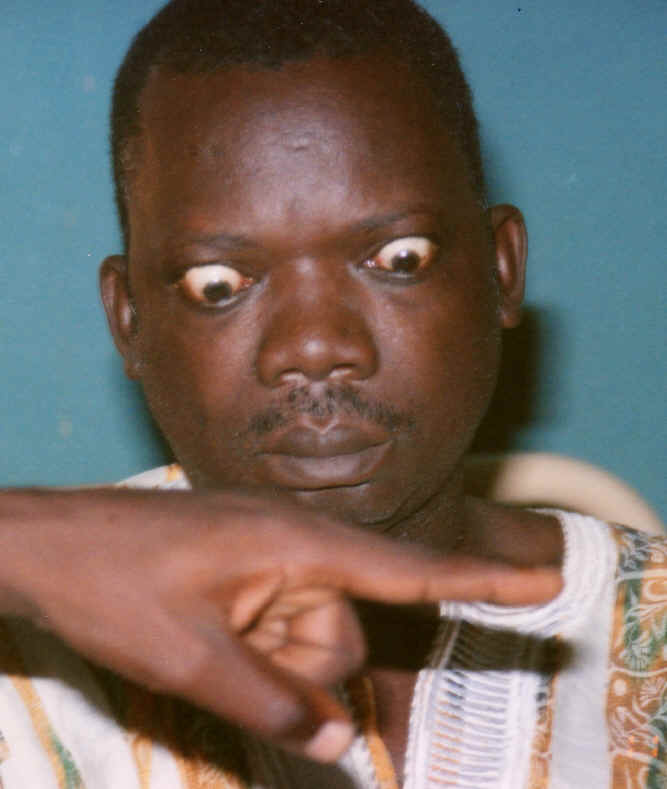 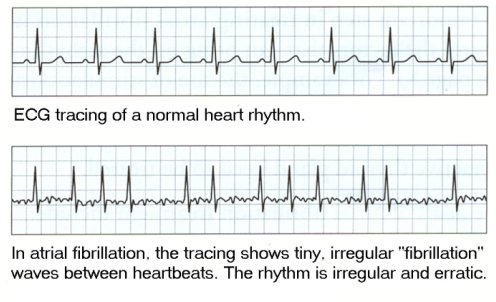 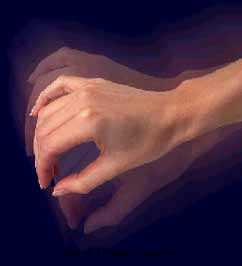 SYMPTOMS
24
10/29/2021
Unintentional weight loss
Rapid and Irregular heartbeat
Pounding of  your heart ( palpitations)
Increased appetite
Anxiety, Nervousness and confusion
Fine Tremor (hands and fingers)
Sweating
Changes in menstrual patterns
SYMPTOMS OF OVERACTIVE THYROID
25
10/29/2021
Intolerance to heat 
More frequent bowel movement ( Diarrhea)
Fine brittle hair 
Difficulty sleeping
Fatigue 
Skin thinning
Dry swollen eyes
Double vision
Excessive tearing/ protruding eyes
SYMPTOMS OF HYPERTHYROIDISM
26
10/29/2021
Iodine, which the thyroid gland uses to produce thyroid hormone. Too much iodine in the diet can increase the production of thyroid hormone.

Calcium and vitamin D are vital because hyperthyroidism can cause problems with bone mineral density.

Foods and drinks containing caffeine can worsen the symptoms of hyperthyroidism.
DIETARY TIPS
27
10/29/2021
Low iodine 
Cruciferous vegetables 
Low iron and hyperthyroidism
Calcium and vitamin D supplementation
HERBS and  SPICES
DIETARY TIPS
28
10/29/2021
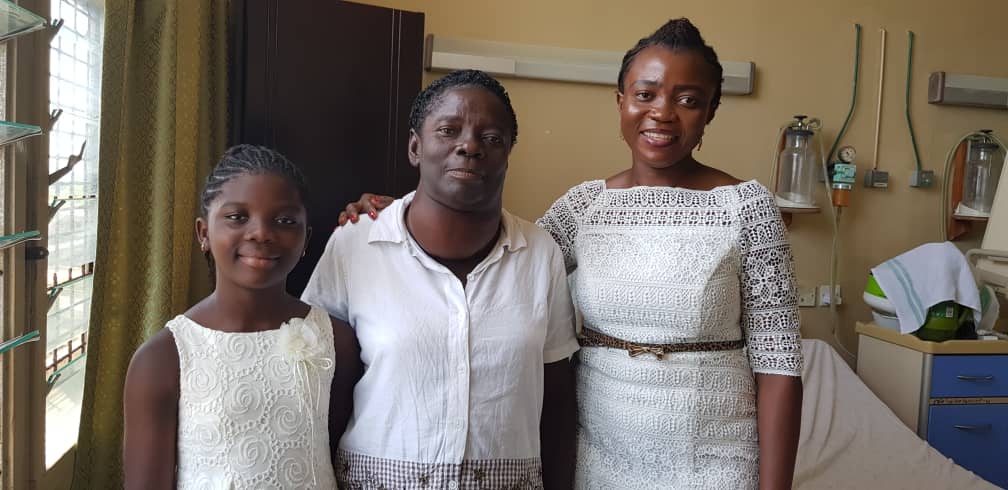 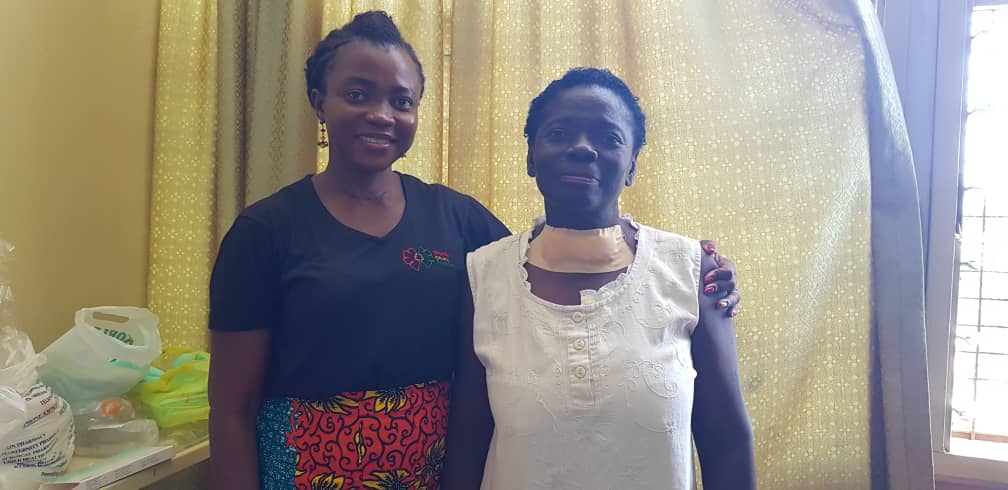 29
10/29/2021
Thyroid cancer
30
10/29/2021
HEALTHY EATING 
FOOD-MEDICATION INTERACTIONS
NUTRIENT SUPPLEMENTATION
MANAGING STRESS
POST THYROIDECTOMY (TOTAL/PARTIAL)
31
10/29/2021
SELENIUM, ZINC 
VITAMIN D  AND CALCIUM
IRON
DETOX SUPPLEMENTATION
ANTIOXIDANTS SUPPLEMENTATION
NUTRITION SUPPLEMENTATION
32
10/29/2021
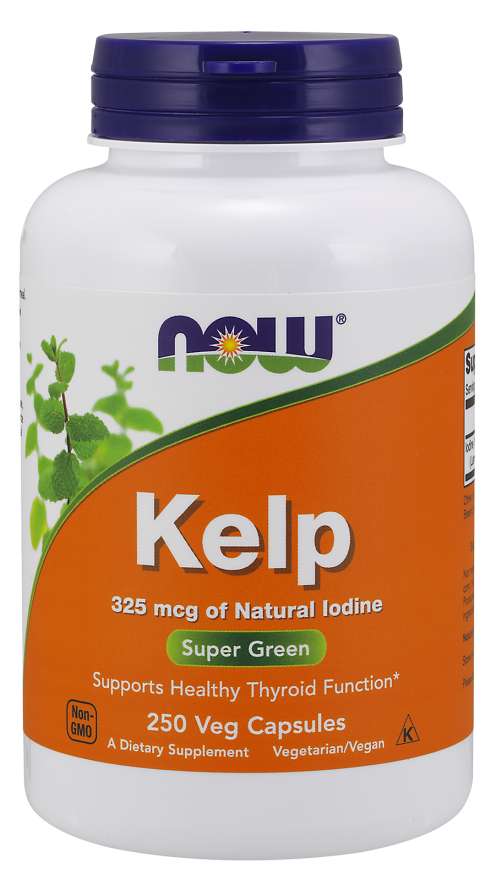 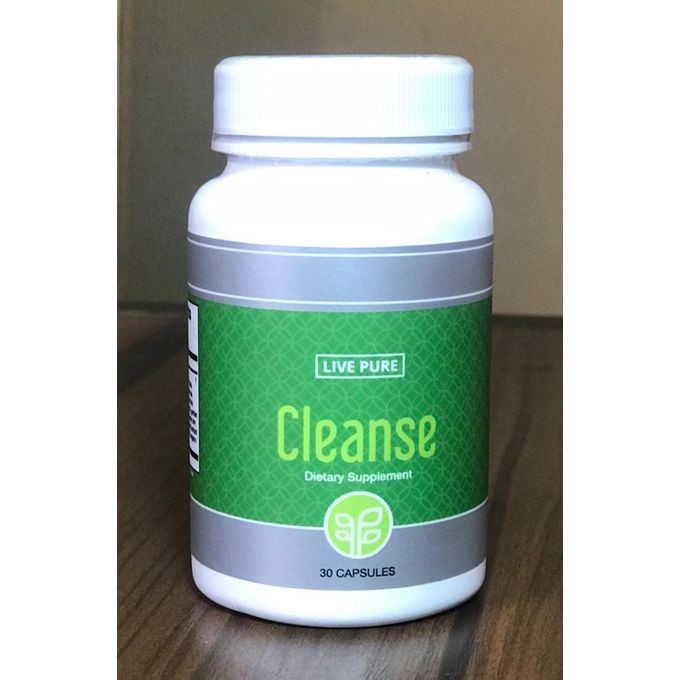 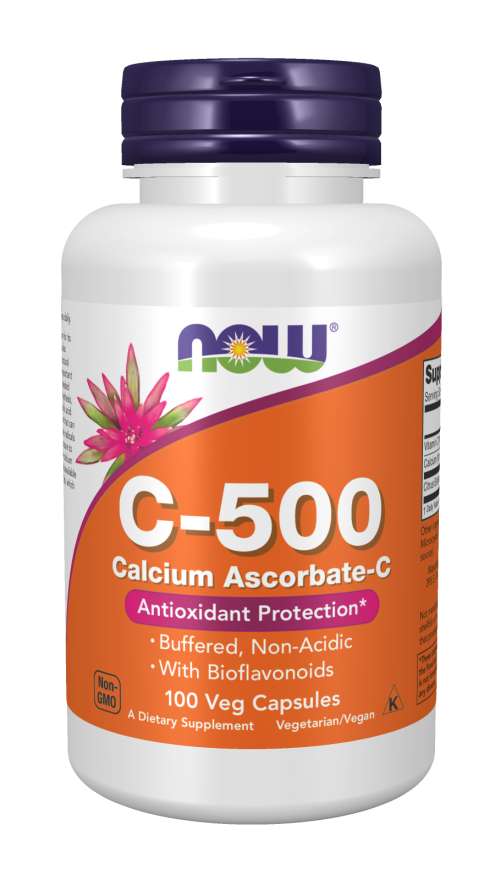 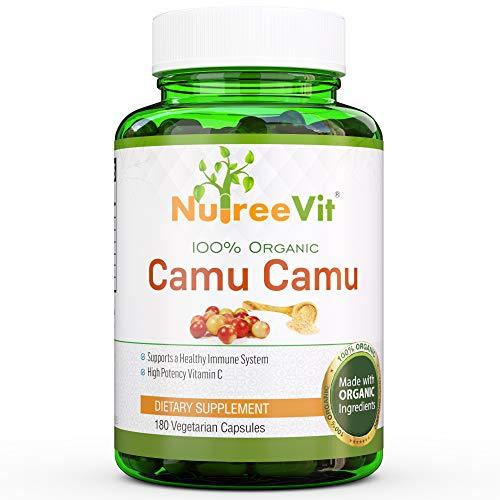 33
10/29/2021
MIND BOY CONNECTION
34
10/29/2021
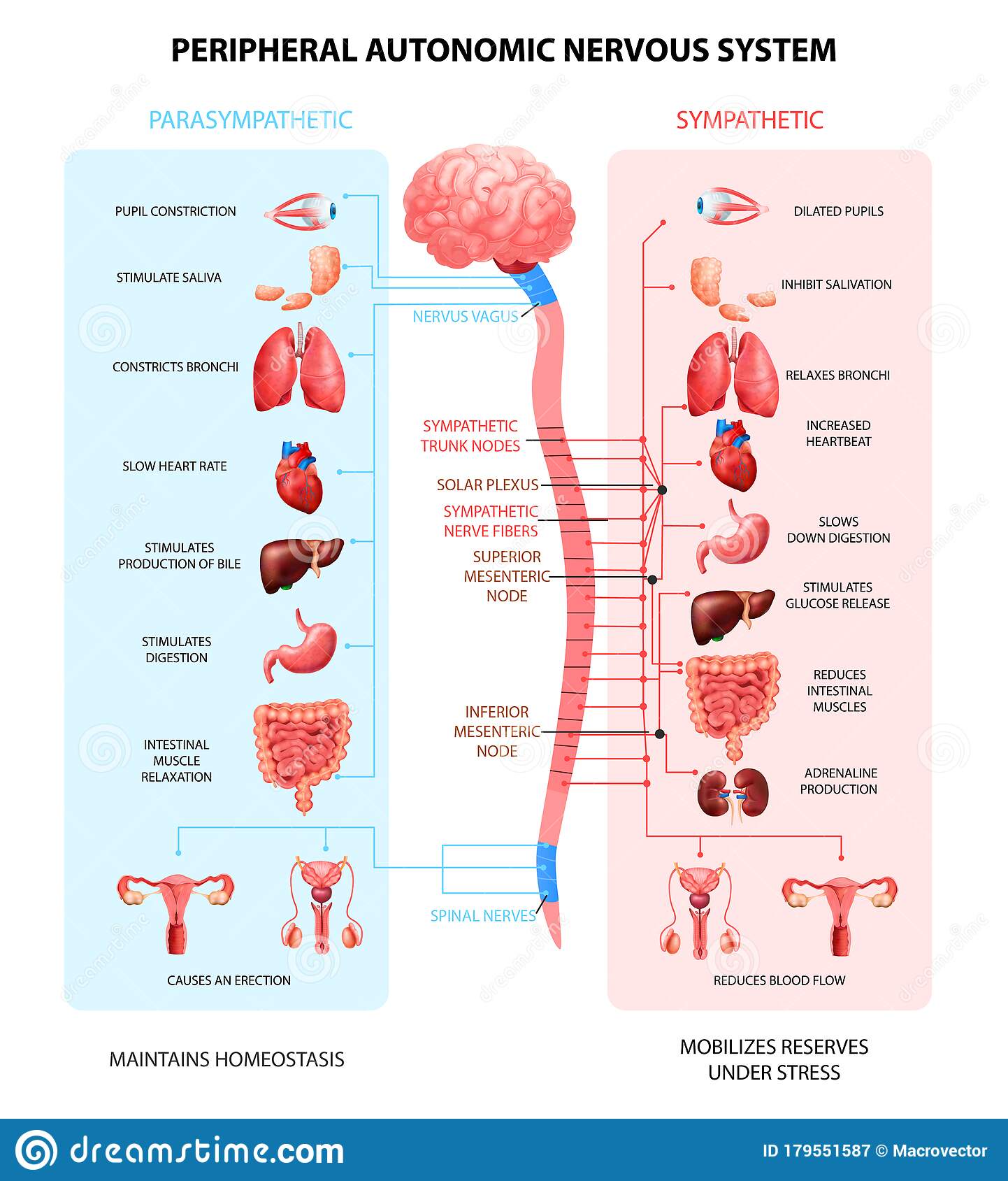 35
10/29/2021
MIND
Thought/Food/Belief/Information
PNS
Rest/Relax/Digest
SNS
Fight/Flight/Freeze
ANS
Necessary chemicals are produce in right amount to each other
Imbalance in chemical production
All cells,tissues,organs,sys. function properly
Cells,tissues,organs,sys do not function properly
Disease
Wellness
Imbalance
10/29/2021
Balance
36
Stress Relieving Techniques
Loving yourself - placing yourself first in all things you do /taking good care of yourself. This begins with accepting God’s love for you.
Deliberately choose information, thoughts and beliefs that makes you happy.
37
10/29/2021
Stress Relieving Techniques
Finding practical ways to solve issues instead of constantly worrying over them
Giving people the benefits of the doubt
Making time to engage in tolerable exercise you enjoy
Spend time with family and friends
38
10/29/2021
Stress Relieving Techniques
Regularly having a good belly laughter
Deep breathing – as many times as you remember, especially when you face negatively stressful situations
Forgiving yourself and others
39
10/29/2021
Stress Relieving Techniques
Make time for hobbies, interest and relaxation
Accept that there are events you cannot control
Listen to music you enjoy
Eat healthy, well balanced meal
40
10/29/2021
Dietary Modification
3-7 DAYS OF INTENSE DETOXIFICATION 

1ST 3 DAYS (can be continued for 7 days depending on capacity)
From bed - Therapeutic Tea (TT)
1 hour after TT and Throughout the day - Vegetable smoothies or Juices alone 
Bedtime - Therapeutic Tea
41
10/29/2021
Dietary Modification
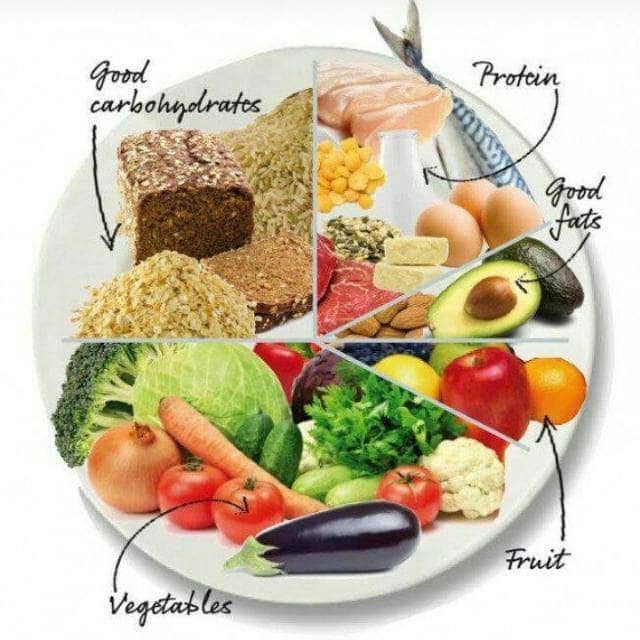 42
10/29/2021
Banana
Orange
Fruits Intake
43
10/29/2021
Fruits Intake
Watermelon
Pineapple
44
10/29/2021
Fruits Intake
Pawpaw
Apple
45
10/29/2021
Duration and Frequency of exercise
Exercise 30minutes a day for at least 5 times in a week.
46
10/29/2021
Jogging
Brisk Walking
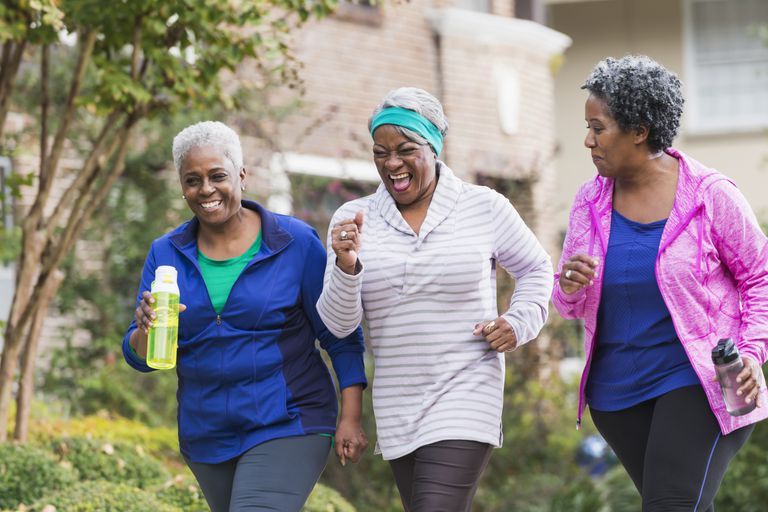 Exercise
47
10/29/2021
Stretching
Walking
Exercise
48
10/29/2021
Skipping Rope
Dancing
Exercise
49
10/29/2021
RECURRENT CHILDHOOD EAR INFECTIONS AND LACK OF PROPER BREAST FEEDING PROTEINS CAN INCREASE RISK OF THYROID DISORDER
EXPOSURE TO CHEMICALS SUCH AS LEAD AND MERCURY INCREASES THE RISK TO THYROID DISORDERS 
XENOESTROGENS PRESENT IN MOST COSMETICS  AND PERSONAL CARE PRODUCTS (MAKE-UPS,HAIR DYES, SOAPS AND PERFUMES) HAVE AN ASSOCIATION WITH THYROID DISORDERS.
Quick facts
50
10/29/2021
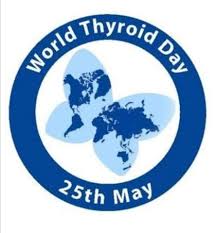 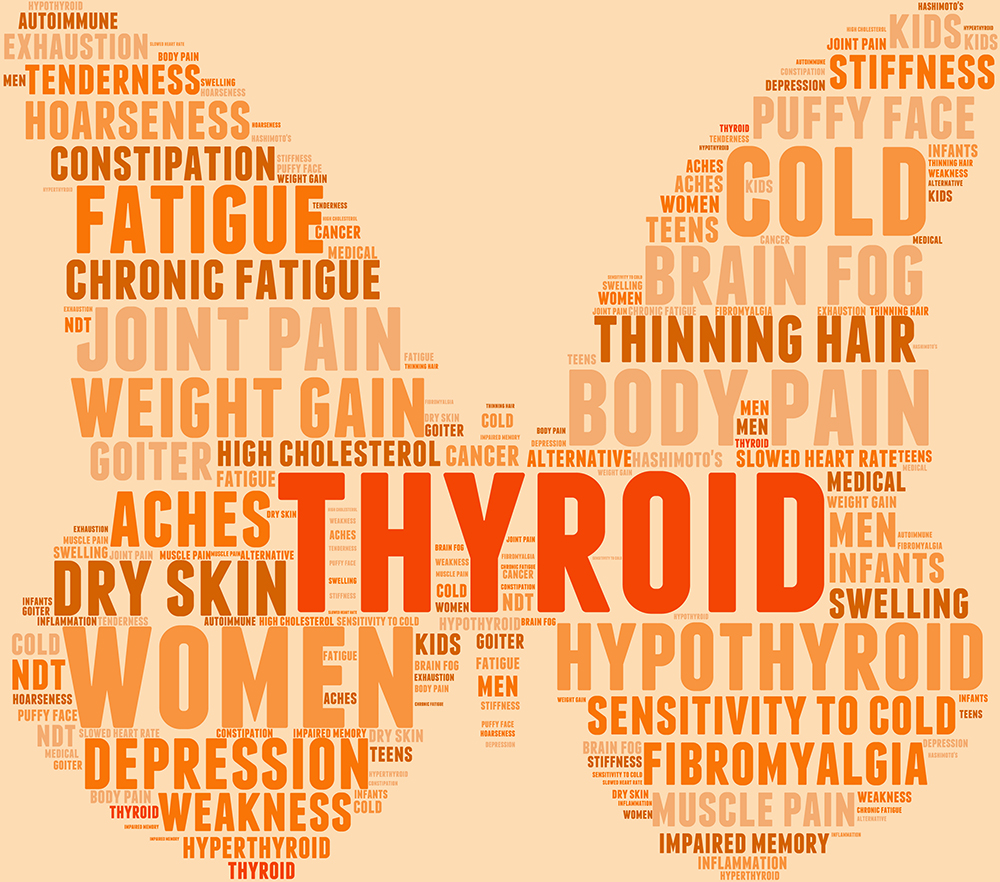 51
10/29/2021